15.1 电能与电功率
电能是怎么利用的？
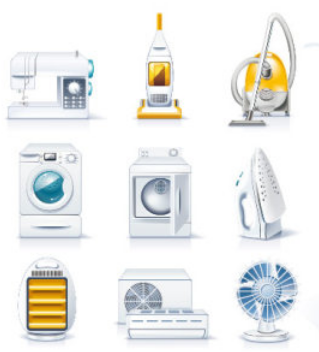 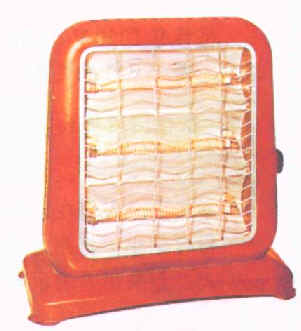 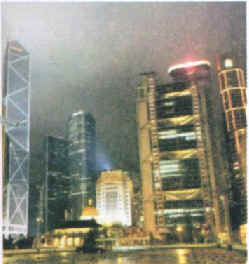 城市夜景
电取暖器
活动1：了解“电功”
热
光
电能转化为_____能
电能转化为_____能
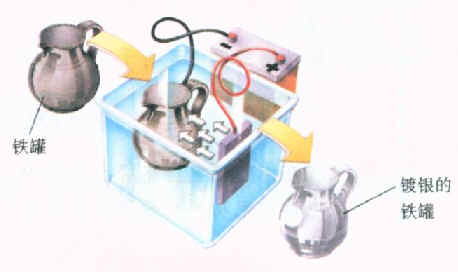 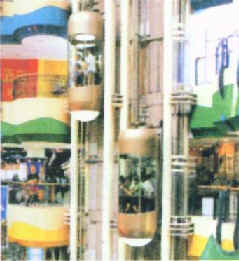 电镀
电梯
活动1：了解“电功”
化学
机械
电能转化为_____能
电能转化为_____能
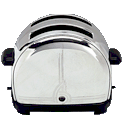 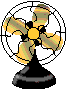 电能转化为内能
电能转化为机械能
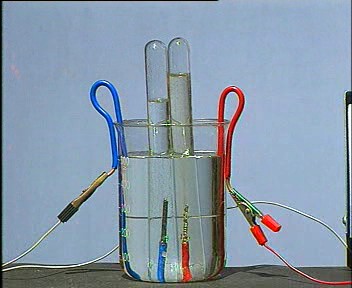 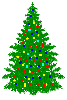 电能转化为光能
电能转化为化学能
物理学中，当电能转化为其他形式能时我们就说电流做了功，简称电功。
实质是电能和其他形式能之间的转换，转化的多少可以用电功大小来表示。
一、电功
定义：
电能转化为其他形式的能的多少。
电功用W表示
单位：焦（J）、千瓦时（kw·h）
1 kw·h=3.6×106J
电流做功的过程，
就是电能向其他形式能转化的过程
怎样测量电功？
二、认识电能表
电能表是用来测量电功的仪表
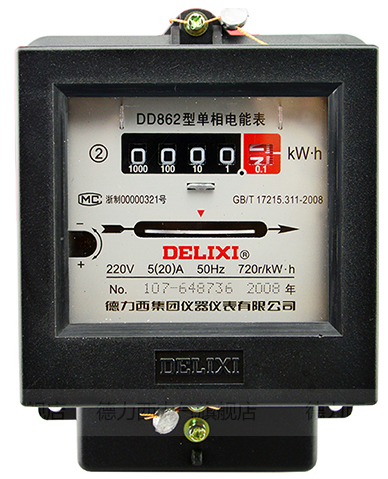 电能表的红色框内的数字为小数
该表基本电流为5A，短时间内通过的最大电流为20A。
用电器每消耗1kw·h的电能，电能表上的转盘转过720圈
该表在220V、50Hz的交流电路中工作
各式各样的家用电能表
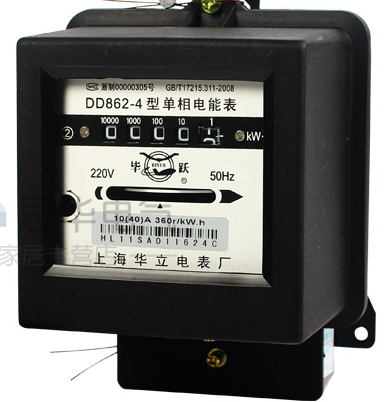 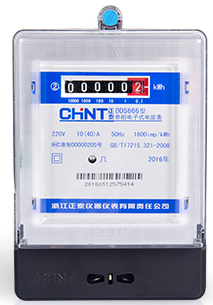 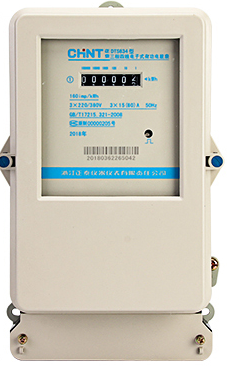 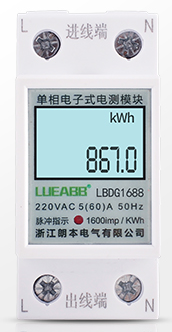 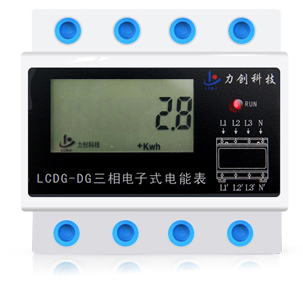 ◎ 例题评析
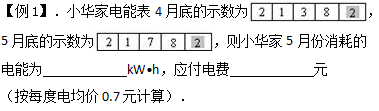 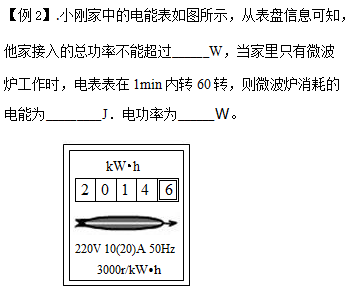 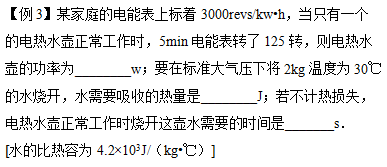 巩固训练
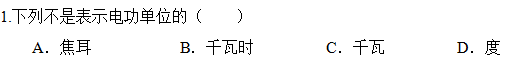 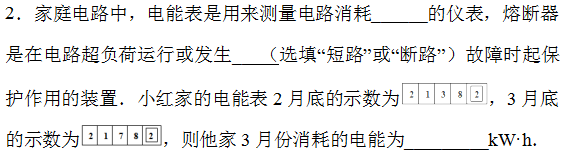 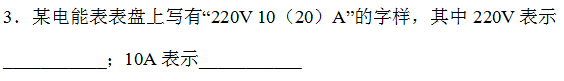 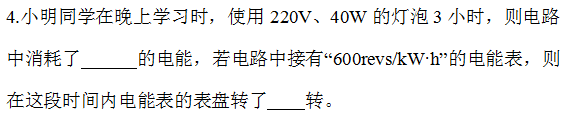 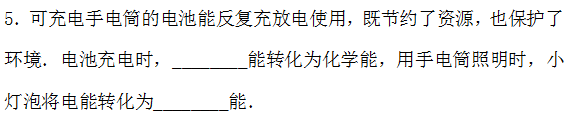 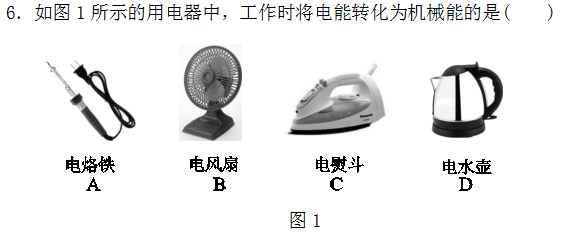 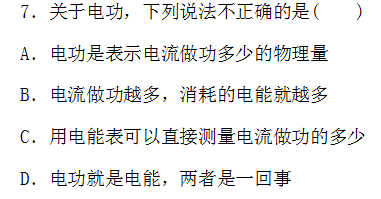 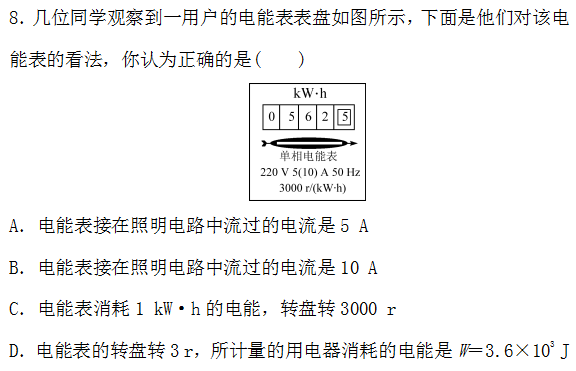 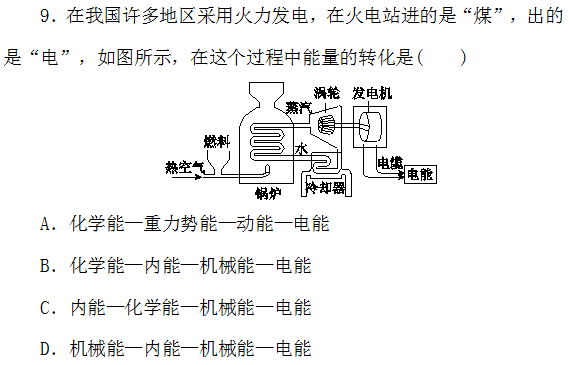 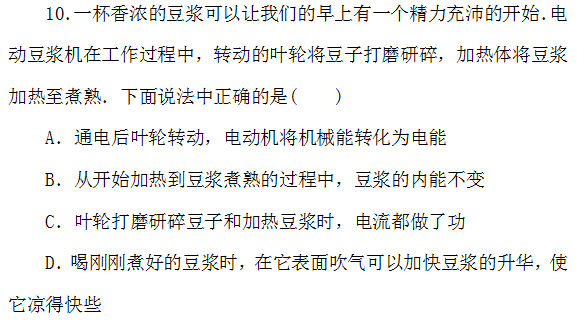 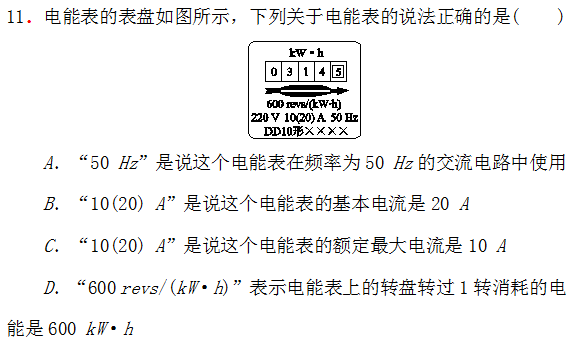 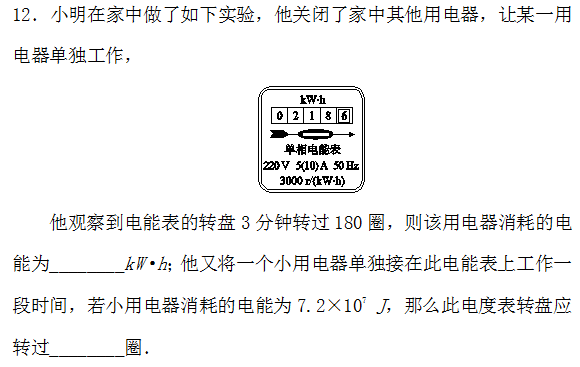 定义：
             单位：J、kW·h。  1kW·h＝3.6×106J
         测量工具
小结：
电流所做的功叫电功。电功的符号是W
电能表
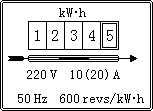 电功
表盘上的数字表示已经消耗的电能，单位是千瓦时，
计数器的最后一位是小数，即1234.5 kW·h。
“220 V”表示该表的额定电压是220V。
“10（20 A）”表示该表的标定电流为10A，
 短时通过最大电流为20 A。
“50 Hz”表示该表在50 Hz的交流电中使用；
“600 revs/kW·h”表示每消耗1千瓦时的电能，电能表上的表盘转过600转。